МИНИСТЕРСТВО ЗДРАВООХРАНЕНИЯ РЕСПУБЛИКИ КАЗАХСТАН
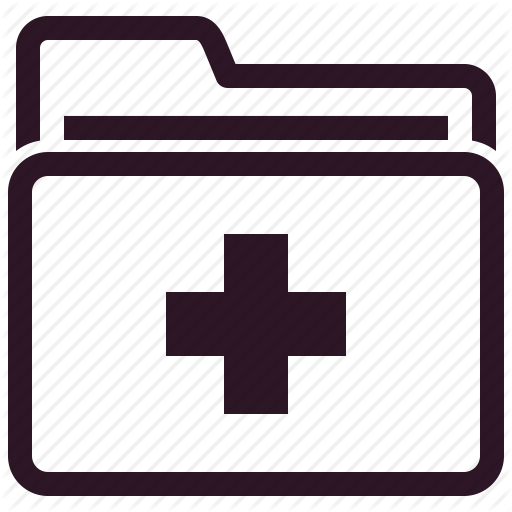 О мерах по совершенствованию 
перечня гарантированного объема бесплатной медицинской помощи
1
г. Астана, май 2018 г.
Глобальный тренд: обеспечение всеобщего охвата медицинской помощью и  управление хроническими неинфекционными заболеваниями
Послание Президента Республики Казахстан 
Н. Назарбаева народу Казахстана, 10 января 2018 г.
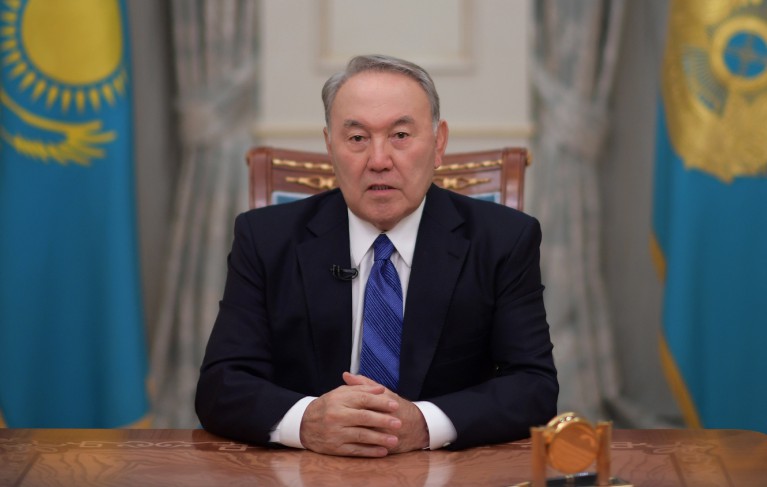 Современное здравоохранение должно больше ориентироваться на профилактику заболеваний, а не на дорогостоящее стационарное лечение.
Нужно разработать новую модель гарантированного объема бесплатной медицинской помощи (ГОБМП), определив четкие границы обязательств государства.
Услуги, не гарантированные государством, население сможет получать, став участником ОСМС или через добровольное медицинское страхование, а также сооплату.
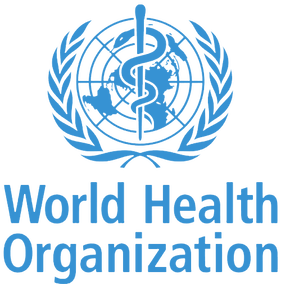 Общепризнанный мировой стандарт: всеобщий охват медико-санитарными услугами
доступ к основным качественным медико-санитарным услугам; 
доступ к безопасным, эффективным и приемлемым по стоимости основным лекарственным средствам и вакцинам, и защиту от финансового риска
2
Демографические тренды: рост продолжительности жизни, изменение половозрастного состава населения, высокое давление хронических неинфекционных заболеваний
Ожидаемая продолжительность жизни составила 72,4 лет (2016 г., + 6,3 года с 2006 г.), прогнозируется рост этого показателя 
Увеличится численность наиболее интенсивных потребителей медицинских услуг: дети (+23% к 2025 г., с 5,6 до 6,9 млн.чел.), пожилые (+41% к 2025 г., с 1,9 до 2,8 млн.чел.)
Основные причины смертности и инвалидизации -  хронические неинфекционные заболевания (б-ни сердечно-сосудистой системы, онкологические заболевания, б-ни органов дыхания, диабет и т.д.). В Казахстане на диспансерном учете по всем хроническим заболеваниям состоит 5,8 млн.чел. (2017 г.)
Основные причины потерь лет жизни в Казахстане в связи с болезнями/инвалидностью, 1990-2010 гг. (Lancet, World Bank, 2011)
Структура причин смертности населения Казахстана в 2016 году по 5-ти основным причинам смерти (74% от всех умерших)
Прочие хронические неинфекционные заболевания
Сердечно-сосудистые заболевания
Диабет
Травмы
Инфекционные б-ни, 
расстройства питания
Материнство и детство
3
Недофинансирование ГОБМП вынуждает граждан нести значительные финансовые расходы, способные привести к бедности
РЕКОМЕНДУЕМЫЕ РАСХОДЫ (6% к ВВП)
3,1 трлн.тг.
Уровень общих расходов на здравоохранение в Казахстане (3,7% к ВВП, 2017 г.*) значительно ниже, чем в странах с аналогичным уровнем развития (6% к ВВП)
Доля частных расходов на здравоохранение по итогам 2017 года составила 41%*, что вдвое выше предельного уровня, рекомендуемого Всемирной организацией здравоохранения (20%)
Более 30%* частных расходов направляется на приобретение платных медицинских услуг, декларированных в рамках ГОБМП

(Национальные счета здравоохранения за 2017 год, предварительный отчет)
Динамика дефицита ГОБМП и расходов 
«из кармана» населения
ДЕФИЦИТ ГОБМП 362,5 млрд.тг.
ЧАСТНЫЕ РАСХОДЫ
678,0 млрд.тг.
ГОБМП
940,1 млрд.тг.
4
Основа для анализа текущей ситуации
5
Дефицит средств на уровне ПМСП составляет 34%; на уровне КДП составляет 67%
Зарегистрированное потребление услуг ПМСП в 2017 году: 47,8 млн. визитов
17,3 млн.
визитов
15,9 млн. визитов
7,5 млн. визитов
4,6 млн. визитов
дефицит
7,1 млн. визитов
Запланированный бюджет (при существующих тарифах) покрывает всего:
66% от нормативной потребности в услугах ПМСП 
33% от фактической потребности в услугах КДП
по поводу 
заболеваний
диспансерных 
больных
профилактические
на дому
Диспансерное наблюдение 5,8 млн. хронических больных не соответствует стандартам:
число визитов в организации ПМСП составляет 1,2 визита на 1 больного при нормативе 2 визита в год
потребность в диагностических услугах (≈96 млрд.тг.) фактически не подкреплена бюджетным финансированием
6
Дефицит средств на уровне стационарозамещающей помощи составляет 20%
Потребление услуг стационарозамещающей помощи различными категориями граждан (1,12 млн.случаев, 2017 г.)
Запланированный бюджет (при существующих тарифах) покрывает всего:
80% от фактической потребности в услугах стационарозамещающей помощи
В структуре пролеченных больных:
по категориям потребителей - 61% занимают льготные группы населения (согласно Закону «Об ОСМС)
по группам заболеваний – 42% (471,4 тыс.) больные с хроническими заболеваниями, состоящие на диспансерном учете
7
Потребление стационарной помощи: основной потребитель стационарной помощи – экономически неактивное население
46%
44%
Запланированный бюджет (при существующих тарифах) не учитывает накопленную с 2012 года инфляцию, с учетом паритета покупательской способности, недофинансирование стационарной помощи составляет порядка 30% от потребности 
В структуре пролеченных больных (≈ 2,9 млн.случаев):
по видам госпитализации 68% случаев – экстренная госпитализация 
по социальному статусу 46% пациентов – льготные группы населения (согласно Закону «Об ОСМС) на которых приходится 47% бюджета стационарной помощи
по видам заболеваний 24% (698,9 тыс.случаев) – хронические неинфекционные заболевания
около 20% случаев – могли быть пролечены в условиях дневного стационара
8
Дефицит средств услуг реабилитации составляет 80%; паллиативной помощи составляет 66%
Структура больных, нуждающихся и не прошедших реабилитацию II-III этапа 
(180,5 тыс.больных, 2017 г.)
Льготные категории:  53%
Незарегистрированные безработные: 13%
Запланированный бюджет (при существующих тарифах)  не учитывает реальную потребность в услугах реабилитационной и паллиативной помощи и покрывает:
20% случаев реабилитации (кардиология, кардиохирургия, неврология, ортопедия)
34% случаев паллиативной помощи (онкологические заболевания, туберкулез, терминальные стадии органной недостаточности и т.д.)
9
Слабые стороны перечней ГОБМП и ОСМС, вступающие в силу с 2020 года
Ухудшение доступности помощи
С введением ОСМС порядка 1,7 млн. «незастрахованных» граждан смогут обратиться в ПМСП только при наличии социально-значимого заболевания. При отсутствии установленного диагноза, гражданин лишается возможности выявить наличие социально-значимого заболевания
1
2
Устаревание перечня ГОБМП
Текущий перечень ГОБМП не пересматривался с 2009 года
С 2009 по 2017 год численность населения увеличилась на 2,1 млн.чел, ОПЖ на 3,5 года
3
Наличие дефицита ГОБМП
В 2018 году дефицит средств ГОБМП составил 362,5 млрд.тг.
4
Необходимость введения переходного периода
С введением ОСМС порядка 1,7 млн. «незастрахованных» граждан лишатся доступа к ПМСП и плановой стационарной помощи (кроме случаев социально-значимого заболевания)
5
Отсутствие стимулов для вовлечения граждан в ОСМС
По данным Всемирной организации здравоохранения и Всемирного Банка ограничение доступа к медицинской помощи не стимулирует вовлечение неформально занятого населения в системы медицинского страхования, всегда должен быть доступ к минимальным базовым услугам (ПМСП)
10
Пути решения: формирование трехуровневой системы медицинского обеспечения на основе поэтапного внедрения новой модели ГОБМП
Оптимизация ГОБМП
Сокращение заболеваний динамического наблюдения, социально-значимых заболеваний.
Исключение устаревших методов
Лимитирование диагностических услуг
Частичное снижение дефицита (-34%)
НОВАЯ МОДЕЛЬ ГОБМП (базовые услуги)
III ЭТАП
I ЭТАП с 1 июля 2018 г.
II ЭТАП с 1 января 2019 г.
Дополнительный 
объем услуг: 
платные услуги, 
ДМС, сооплата
ОСМС 
(услуги сверх ГОБМП и новые услуги)
Регулярное обновление перечней 
ГОБМП и ОСМС
СООПЛАТА 
(ЛС, ИМН, мед.услуги)
ОСМС для застрахованных: 
сверх ГОБМП и новые услуги
Разработан проект постановления Правительства
Разработан проект Закона
Новая модель ГОБМП: 
базовые медицинские услуги
Введение ОСМС
11
* ГОБМП будет относится к минимальному социальному стандарту (Закон РК «О минимальных социальных стандартах и их гарантиях»)
I ЭТАП: Совершенствование ГОБМП во II полугодии 2018 года
декларативный ГОБМП (текущая редакция)
предлагаемая редакция ГОБМП (детализированный перечень)
Детализированный перечень медицинских услуг с указанием условий и лимитов потребления
Декларативный обобщенный 
перечень форм медицинской помощи
1. Скорая помощь и санитарная авиация
2. Первичная медико-санитарная помощь: 
- сокращены малоэффективные скрининги по онкологии (с 6 до 3)
- оптимизирован перечень групп болезней, подлежащих динамическому наблюдению с 254 до 25 
3. Консультативно-диагностическая помощь: 
- исключено 959 услуг
- установлены лимиты потребления
4. Стационарозамещающая помощь (СЗП)
5. Стационарная помощь: 
- перераспределен поток 20% пациентов на уровень СЗП
6. Медицинская реабилитация и паллиативная помощь
Исключаются из ГОБМП
1)	судебно-наркологическая экспертиза, судебно-психиатрическая экспертиза;
2)	обследование на ЗППП,  (кроме детей до 18 лет и беременных);
3)	медицинское обеспечение массовых мероприятий.
Скорая помощь и санитарная авиация
Первичная медико-санитарная помощь
Консультативно-диагностическая помощь
Стационарозамещающая помощь
Стационарная помощь
Медицинская реабилитация и паллиативная помощь
Сокращение дефицита на 123,65 млрд.тг. или на 34%
12
[Speaker Notes: На первом этапе будет произведена оптимизация перечня ГОБМП и утверждение детализированного перечня медицинских услуг, с указанием условий и лимитов потребления.
Оптимизированный перечень ГОБМП будет включать следующие формы медицинской помощи:
1. Скорая помощь и санитарная авиация
2. Первичная медико-санитарная помощь в оптимизированном виде: 
	- сокращены малоэффективные скрининги по онкологии (с 6 до 3)
	- оптимизирован перечень групп болезней, подлежащих динамическому наблюдению с 254 до 29 
3. Консультативно-диагностическая помощь в оптимизированном виде: 
	- исключено более 900 услуг
	- установлены лимиты потребления
4. Стационарозамещающая помощь (СЗП)
5. Стационарная помощь в оптимизированном виде: 
	- перераспределен поток 20% пациентов на уровень СЗП
6. Медицинская реабилитация и паллиативная помощь

Кроме того, из ГОБМП будут исключены:
1)	судебно-наркологическая экспертиза, судебно-психиатрическая экспертиза;
2)	медицинское; освидетельствование на предмет употребления психоактивных веществ;
3)	обследование на ЗППП,  (кроме детей до 18 лет и беременных);
4)	медицинское обеспечение массовых мероприятий.


В результате оптимизации ожидаеться сокращение дефицита ГОБМП с 362,5 млрд.тг. до 238,85 млрд.тг., или на 34%.]
I ЭТАП: Основные направления оптимизации ГОБМП
Стационарная помощь
Первичная медико-санитарная помощь
Консультативно-диагностическая помощь
с 259 до 29 оптимизирован перечень  диспансерных заболеваний
-75,9 млрд.тг.
-21,5 млрд.тг.
исключено 959 устаревших и неэффективных услуг.
Лимитирование
769 диагнозов и 529 операций и манипуляций перенесены на уровень дневного стационара
-26,25 млрд.тг. (50% тариф)
Повышение доступности и качества КДУ при заболеваниях, наносящих демографический урон
Повышение доступности ПМСП при заболеваниях, наносящих демографический урон 
Снижение нагрузки на медицинских работников
Снижение расходов на стационарную помощь
Повышение доступности экономичной стационарозамещающей помощи
Не подлежат динамическому наблюдению:
Остеохондроз 
Анемия железодефицитная
Деформирующий остеоартроз
Неущемленые грыжи
Гидроцефалия
Болезнь Альцгеймера
Неревматические артриты, и другие
Исключены:
Прием специалистов: трансплантолог, анестезиолог, иммунолог, клинический фармаколог, рефлексотерапевт, диетолог, и другие
Услуги: биохимия ручным способом, микробиология на анализаторе, ИФА ИППП (кроме детей и беременных), ИХМ, и другие
Исключены:
Железодефицитная анемия, конъюнктивиты, хронический бронхит, гастрит, дерматит, артриты и другие 
Операции на глазах, тонзиллэктомия, иссечение варикозных вен, артроскопия, лапароскопическое грыжесечение, вскрытие абсцессов, и другие
13
Предложения по оптимизации ГОБМП (консультативно-диагностическая помощь)
14
II ЭТАП: Новая модель ГОБМП и пакет ОСМС
Новая модель ГОБМП
Пакет ОСМС (для застрахованных)
Помощь при экстренных и неотложных состояниях для КАЖДОГО ЧЕЛОВЕКА
Контроль над заболеваниями, значимыми для ВСЕГО ОБЩЕСТВА
Медицинская помощь улучшающая качество жизни КАЖДОГО ЧЕЛОВЕКА
Основа для здоровья БУДУЩЕГО ПОКОЛЕНИЯ
Для всех граждан
Консультативно-диагностическая помощь:
профилактический осмотр здоровых взрослых 
специализированные осмотры детей
дорогостоящие лабораторные услуги: гормоны, витамины, онкомаркеры, антигены, ПЦР
дорогостоящие диагностические услуги: КТ, МРТ и т.д.
Амбулаторное лекарственное обеспечение при заболеваниях, сверх ГОБМП
Стационарозамещающей помощи, при заболеваниях, сверх ГОБМП
Плановая стационарная помощь, при заболеваниях, сверх ГОБМП
Медицинская реабилитация взрослым и детям по профилям: кардиология, кардиохирургия, неврология, нейрохирургия, травматология и ортопедия
Скорая помощь и санитарная авиация 
Первичная медико-санитарная помощь
Экстренная стационарозамещающая и стационарная помощь 
Паллиативная помощь
При социально-значимых заболеваниях, основных хронических заболеваниях
Консультативно-диагностическая помощь
Амбулаторное лекарственное обеспечение 
Плановая стационарозамещающая и стационарная помощь
Медицинская реабилитация при туберкулезе
Затраты на ОСМС в 2020 году:
650,0 млрд. тг. или 42,4 тыс. тг. на 1 застрахованного чел.
Затраты на ГОБМП в 2020 году:
855,5 млрд. тг. или 45,8 тыс. тг. на 1 чел.
Итого на 1 застрахованного чел. 88,2 тыс. тг. (45,8 тыс. тг. + 42,4 тыс. тг.)
Общее финансирование ГОБМП и ОСМС 1 505,5 млрд. тг.
15
* Новая модель соответствует принципам ВОЗ по Всеобщему охвату услугами здравоохранения
Планируемые новые инициативы, вводимые с 2020 года (новая модель ГОБМП и ОСМС)
Частичное покрытие текущего дефицита ГОБМП
Повышение доступности, наполнение тарифов ПМСП, КДУ (диагностика хронических управляемых заболеваний)
1
2
Покрытие текущего дефицита ОСМС
Увеличение доступа КДУ и восстановительное лечение, дневного стационара, увеличение доступности круглосуточного стационара
3
Новые инициативы ГОБМП
Доведение количества бригад скорой помощи до норматива, увеличение заработной платы работников ПМСП на 20%
4
Новые инициативы ОСМС
Профилактические осмотры взрослого и детского населения, увеличение услуг КДУ вне КПН (в т.ч. дорогостоящие услуги)
16
II ЭТАП: Новая модель ГОБМП и пакет ОСМС
Первичная медико-санитарная помощь
ПМСП полностью гарантируется в рамках ГОБМП
Базовые медицинские услуги для всех граждан 
Целевые скрининги 
Наблюдение беременных, патронаж детей
Динамическое наблюдение населения с хроническими и социально-значимыми заболеваниями (25 и 4)
Консультативно-диагностическая помощь
КДП в рамках ГОБМП:
Постановка диагноза заболевания, подлежащего динамическому наблюдению или социально значимого заболевания
Для динамического наблюдения больных с хроническими заболеваниями
Дорогостоящие услуги для социально-уязвимых групп населения (молекулярно-генетическое исследование беременных, диагностика наследственных и орфанных заболеваний)
КДП в рамках ОСМС:
Профилактический специализированный осмотр здоровых взрослых и детей
Стоматология для детей до 18 лет, инвалидов, пенсионеров, многодетных матерей
Прием специалистов (35 профилей), исследования и диагностика (228 услуг)
Расширенный перечень хронических заболеваний, подлежащих динамическому наблюдению
Лабораторная диагностика, в т.ч. дорогостоящие
17
II ЭТАП: Новая модель ГОБМП и пакет ОСМС
Амбулаторное лекарственное обеспечение
АЛО в рамках ГОБМП:
Лечение хронических заболеваний, подлежащих динамическому наблюдению (25 групп заболеваний)
Лечение социально-значимых заболеваний
Обеспечение специализированным питанием
АЛО в рамках ОСМС:
Лечение заболеваний сверх ГОБМП
Стационаро-замещающая помощь
СЗП в рамках ГОБМП:
Лечение основных хронических заболеваний, подлежащих динамическому наблюдению (25 групп заболеваний)
Лечение социально-значимых заболеваний  (туберкулез, ВИЧ-инфекция, психические расстройства и расстройства поведения, злокачественные новообразования) 
Гемодиализ, перитонеальный диализ
Помощь в приемных отделениях круглосуточных стационаров
СЗТ в рамках ОСМС:
Лечение острых и хронических заболеваний, в т.ч.:
Лечение заболеваний для преимущественного лечения в дневном стационаре, по перечню, определенному МЗ РК
Плановые амбулаторные хирургические операции и манипуляции, по перечню заболеваний преимущественного лечения в дневном стационаре, определенному МЗ РК
18
II ЭТАП: Новая модель ГОБМП и пакет ОСМС
Стационарная помощь
Стационарная помощь в рамках ГОБМП:
По экстренным показаниям для всех граждан
Основные хронические заболевания, подлежащих динамическому наблюдению
Социально-значимые заболевания 
Лечение инфекционных заболеваний, представляющих опасность для окружающих
Стационарная помощь в рамках ОСМС:
Плановая госпитализация в стационар по показаниям
Паллиативная помощь, восстановительное лечение и медицинская реабилитация
Медицинская реабилитация и паллиативная помощь рамках ГОБМП:
Медицинская реабилитация лицам, перенесшим туберкулез 
Паллиативная помощь (туберкулез, онкология, хронические заболевания в терминальной стадии, лицам неспособным к самообслуживанию, нуждающимся в постоянном уходе)
Медицинская реабилитация в рамках ОСМС:
Медицинская реабилитация (2 и 3 этап) взрослым и детям в специализированных центрах (отделениях реабилитации) 
Медицинская реабилитация для детей и инвалидов, в амбулаторных условиях и санаториях
19
Ожидаемые результаты
ДЛЯ ГОСУДАРСТВА 
Определены четкие пределы обязательств государства
Повышение эффективности медицинской помощи за счет 
влияния на показатели смертности и инвалидизации населения от основных хронических неинфекционных заболеваний;
повышения доступности более экономичной и малозатратной стационарозамещающей помощи
Полный охват населения минимальным объемом медицинской помощи
ДЛЯ ГРАЖДАН
Существенное повышение доступности:
консультативно-диагностической помощи (дорогостоящие услуги);
медицинской реабилитации
амбулаторно-лекарственного обеспечения 
Снижение «карманных» расходов за медицинские услуги
Формирование навыков самоконтроля состояния здоровья 
Повышение информированности граждан о собственных правах и обязанностях в вопросах ГОБМП и ОСМС
ДЛЯ МЕДИЦИНСКИХ ОРГАНИЗАЦИЙ
Повышение прозрачности рынка медицинских услуг
Понятность и предсказуемость политики
Усиление конкуренции между участниками рынка
Совершенствование системы тарифообразования
Внедрение адекватных тарифов
ДЛЯ МЕДИЦИНСКИХ РАБОТНИКОВ
Снижение излишней нагрузки на специалистов ПМСП, и экстренных медицинских служб
Четко определенные объемы оказания медицинской помощи
Возможность повышения уровня оплаты труда и конкурентоспособности специалистов
Повышение профессиональных компетенций 
Повышение трудовой мобильности между уровнями медицинской помощи
20